Figure 4.  Histograms showing the percent correct responses for each configuration of the sample and the matches shown ...
Cereb Cortex, Volume 12, Issue 11, November 2002, Pages 1146–1156, https://doi.org/10.1093/cercor/12.11.1146
The content of this slide may be subject to copyright: please see the slide notes for details.
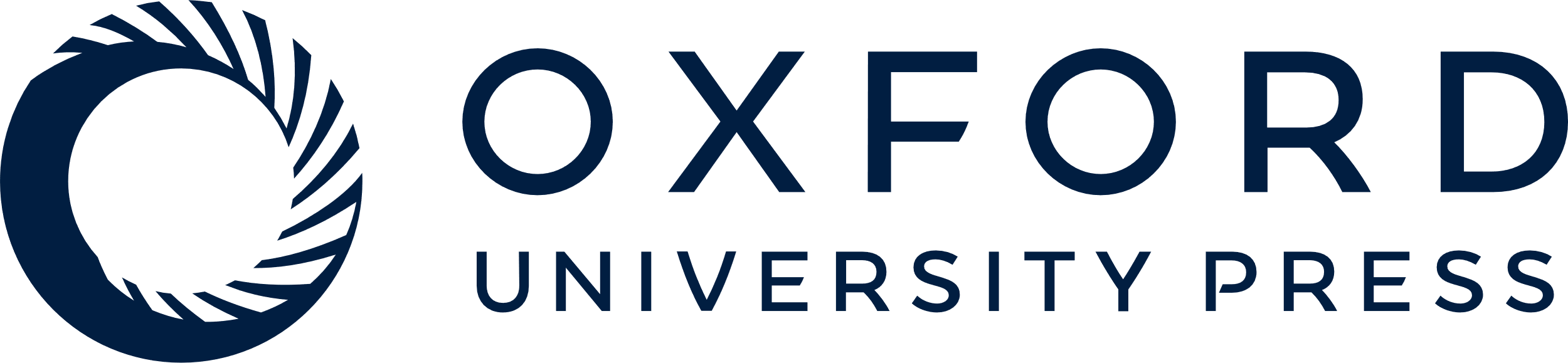 [Speaker Notes: Figure 4.  Histograms showing the percent correct responses for each configuration of the sample and the matches shown at bottom. For conventions, see Figure 3. Mean number of control trials = 118.375, mean number of cooling trials = 94.125 and mean number of rewarming trials = 75.7.


Unless provided in the caption above, the following copyright applies to the content of this slide: © Oxford University Press]